FCM “Enrique Cabrera”
Curso Optativo:
Errores Innatos del Metabolismo
4to año carrera Medicina Plan D
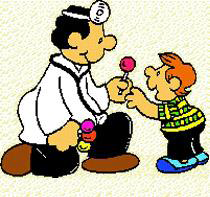 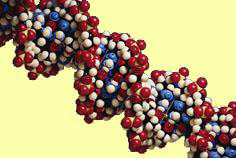 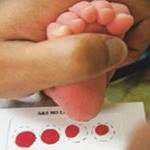 Dra. Loengrhys Infante Arceo
Especialista Bioquímica Clínica y MGI
Profesora Asistente FCM “Enrique Cabrera”
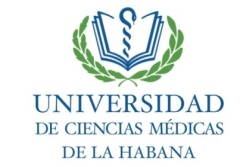 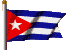 Curso 2020-2021
Esquema Básico De Aproximación A Recién Nacidos Con Enfermedad Metabólica Aguda
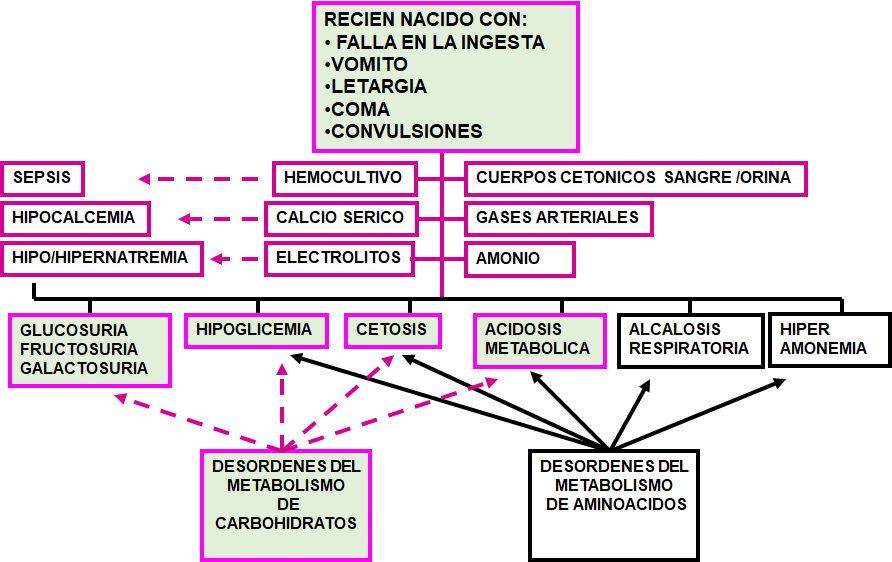 Curso Optativo:
Errores Innatos del Metabolismo
Sumario:
Galactosemia
Hipotiroidismo congénito
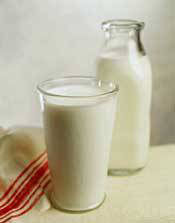 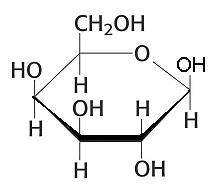 GALACTOSEMIA
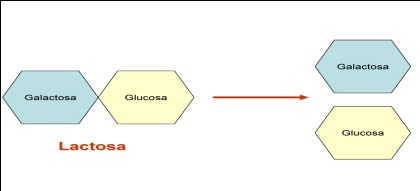 La galactosa es un azúcar simple que unido a otro, la glucosa, para formar el disacárido lactosa, que es el azúcar de la leche.
Cuando bebemos leche la lactosa es hidrolizada por efecto de la lactasa intestinal y se transforma en glucosa y galactosa, dos monosacáridos que son prontamente ingresados al torrente sanguíneo.
Una vez en el sistema, la galactosa sigue la única ruta metabólica que le permite ser convertida en glucosa, que consta de tres pasos enzimáticos fundamentales.
Metabolismo de la galactosa
Consta de 3 reacciones enzimáticamente catalizadas: 
1) la galactosa es fosforilada a expensas
del ATP a galactosa-l-fosfato, por acción de la galactoquinasa
 2) la galactosa-1 fosfato
reacciona con la UDP-glucosa y se forma UDP-galactosa y glucosa-1-fosfato, por acción de la galactosa-1-fosfato uridil transferasa 
3) la UDP- galactosa se convierte en UDP-glucosa, por la acción de la UDP-galactosa - 4- epimerasa, enzima que contiene NAD' firmemente unido.
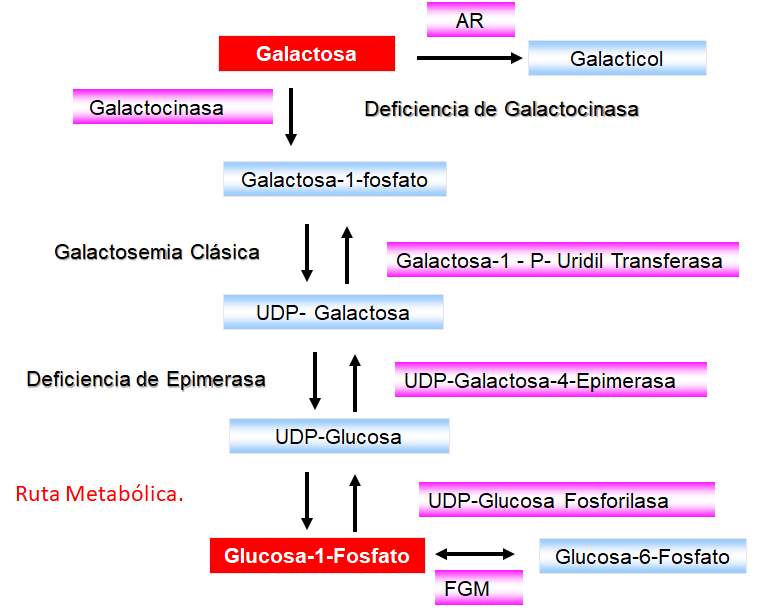 La galactosemia es un error congénito del metabolismo de la galactosa.
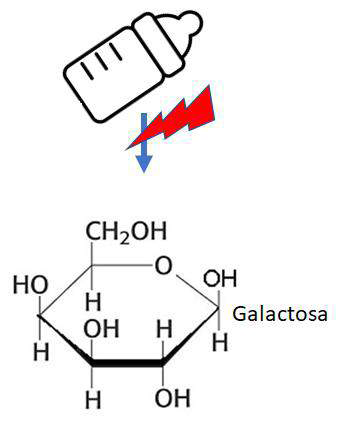 Enfermedad hereditaria que se caracteriza por la incapacidad del organismo de metabolizar la galactosa en glucosa.
Sigue un patrón de herencia mendeliana de tipo autosómico recesivo.
Es una enfermedad incluida en los programas de cribado neonatal: 
a) el niño afectado puede no exhibir síntomas al nacer
b) la enfermedad produce severos daños neurológicos y/o afectación de órganos vitales
c) el tratamiento de estos pacientes consiste en la no administración de fuente de lactosa y galactosa, lo cual evita la aparición de los síntomas y el desarrollo del paciente será normal
La incidencia global de esta enfermedad oscila entre 1:40.000 y 1:60.000 
de recién nacidos vivos
Se conocen tres errores congénitos del metabolismo de la galactosa, cada uno de ellos debido a la mutación de un gen. Para los tres han sido identificadas diversas mutaciones alélicas responsables de un fenotipo bioquímico característico, que condiciona a su vez unas manifestaciones clínicas determinadas.
Se conoce más de 130 mutaciones relacionadas
GALACTOSEMIA: CUADRO CLÍNICO
Debe sospecharse en todo paciente que presenta  manifestaciones clínicas y bioquímicas compatibles con la existencia de esta enfermedad. 

Su número e intensidad dependerá de la enzima implicada, de la mutación génica responsable, y de la actividad residual de cada paciente pero en todos los casos darán lugar  a un síndrome metabólico de “intoxicación” del organismo por acumulación de los productos no metabolizados y que resultan especialmente tóxicos para el cristalino, el hígado y el riñón.
Deficiencia de Galactoquinasa (GALK). Únicamente se presenta la formación de cataratas debido a la acumulación de galactitol en el cristalino. No hay afectación de hígado, riñones o cerebro. Se caracteriza por un aumento de galactosa y galactitol en plasma y galactosuria.

Deficiencia de UDP-galactosa 4-epimerasa (GALE). Puede mostrarse síntomas o no parecidos a los de la galactosemia clásica. En ambos casos se produce una acumulación de UDP-Galactosa y Galactosa 1-fosfato.

Deficiencia de Galactosa 1-fosfato uridiltransferasa (GALT). Los síntomas presentados son letargo, rechazo al alimento y manifestaciones tóxicas generales, incluyendo vómitos y diarreas, pérdida de peso, ictericia, hepatomegalia, ascitis y la formación de cataratas entre otros debido a la acumulación de galactosa, galactitol y Galactosa 1-fosfato en los tejidos.
También hay un aumento de galactosa y galactitol en plasma, galactosuria y cataratas  a temprana  edad.
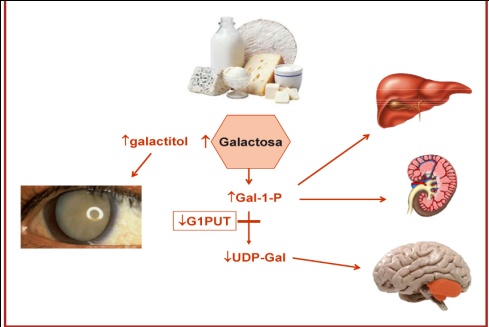 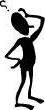 Galactosemia Clásica 
está causada por una deficiente actividad de la 
Galactosa-1-Fosfato Uridil Transferasa
Herencia: Autosómica Recesiva.
Síntomas iniciales: Ingesta sostenida de componentes lácteos:
vómito, diarrea y deshidratación. 

Se observa también ictericia, hepatomegalia y disfunción hepática que progresa a coma.

Pueden presentarse además de trastornos visuales (en especial cataratas), retraso mental y físico.

Si se elimina la galactosa de la dieta puede corregirse el cuadro clínico. 
El Diagnostico temprano, cambia totalmente el curso
natural de la enfermedad.
Galactosemia Clásica
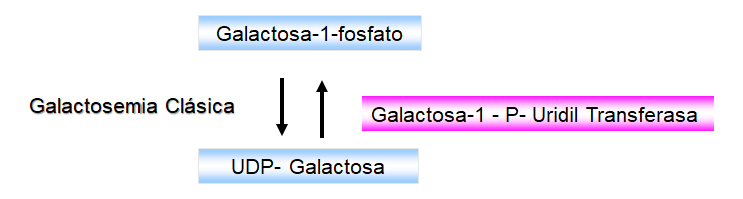 El déficit de GALT impide la adecuada oxidación de la galactosa que aumenta su concentración en el plasma sanguíneo y se convierte en galactonato y galactitol. 
El galactitol no puede ser metabolizado, y la parte que no es eliminada por la orina es la que probablemente tiene importantes efectos tóxicos para el organismo
Las complicaciones de la galactosemia clásica más frecuentes son:
Neurológicas: anomalías en la producción de mielina tanto en cerebro como en el cerebelo.
 Retraso mental: la capacidad intelectual aún tratadas de forma precoz y que siguen bien la dieta está por debajo de la media. Aproximadamente la mitad de los niños con galactosemia tienen una capacidad intelectual en la franja border-line a normal-baja y la otra mitad dentro de la franja de la normalidad. Existe sin embargo una gran variabilidad.
Afectación del lenguaje y emocional: alta prevalencia de la dispraxia verbal, enlentecimiento de la velocidad de procesamiento, afectación de funciones atencionales, afectación de funciones ejecutivas.
 Problemas motrices: dificultades en motricidad amplia y fina, temblor, ataxia, dismetría.
 Cataratas.
Fracaso hepático grave.
Déficit inmunitario con tendencia a sepsis por E.Coli debido a una inhibición de la actividad bactericida de los leucocitos.
 Fallo ovárico prematuro: efectos ovotóxicos que atenúan la FSH.
Disminución de la densidad ósea con posible desarrollo de osteoporosis.
Galactosemia Clásica
Diagnóstico:
Bioquímico: Cuantificación de galactosa y galactotiol en plasma y en orina.

Enzimático: analizar la actividad del enzima GALT en eritrocitos.

Molecular: demostrar la mutación en los genes implicados
Consejo genético y diagnóstico prenatal :
Puede ofrecerse consejo genético y diagnóstico prenatal a aquellas familias en las que se haya identificado el defecto genético.
El posible realizar el diagnóstico prenatal de homozigotos mediante la cuantificación de galactitol en líquido aminiótico, valorando la actividad enzimática en vellosidades coriónicas o amniocitos cultivados, o por análisis mutacional en aquellos casos en los que se conoce el genotipo del caso índice.
¿QUÉ HAY QUE HACER PARA EVITARLAS CONSECUENCIAS DE UNA GALACTOSEMIA?
Actuar lo más rápidamente posible para evitar el daño hepático, renal, ocular y neurológico.
 Instaurar  tratamiento, basado simplemente  en evitar que se acumule la galactosa, restringiéndola en la alimentación del niño.
 La dieta basada en la restricción de leche y productos derivadosde ella, substituyéndolas con una leche especial que no contiene lactosa.
 Tener presente que la galactosa está presente también en algunos alimentos como vísceras (hígado, riñón, sesos), legumbres (lentejas, garbanzos) y algunas frutas también contienen galactosa en menor proporción y pueden limitarse en la dieta.
 Hay que tener en cuenta la posible presencia de lactosa como excipiente de muchos medicamentos
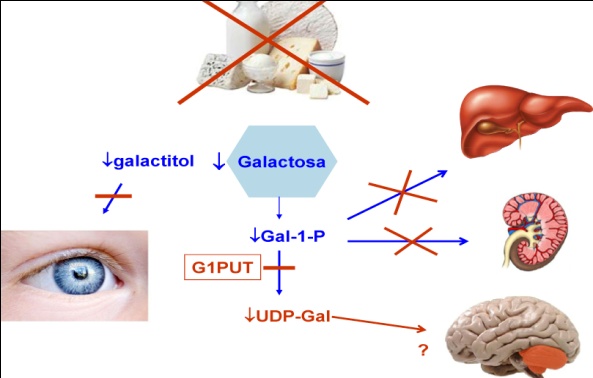 Metabolismo de la galactosa (vía Leloir):
1-Galactoquinasa (GALK)
2-Galactosa-1-fosfato Uridiltransferasa (GALT)
 3-UDP-Galactosa 4-epimerasa (GALE)
 4-UDP-Glucosa pirofosforilasa  y 4-UDP-Galactosa pirofosforilasa,
5-Fosfatasa
Enzimas vías alternativas: 6-Aldosa reductasa, 7-Galactosa deshidrogenasa
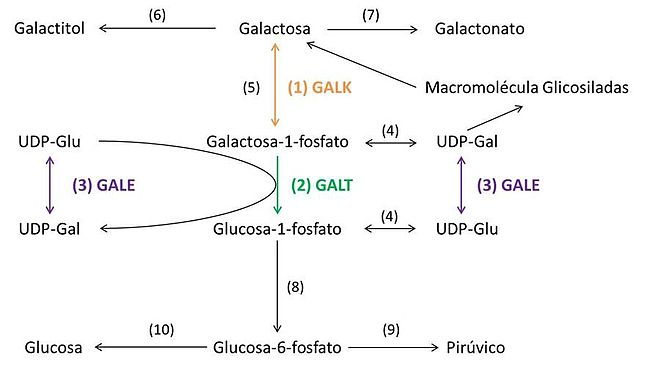 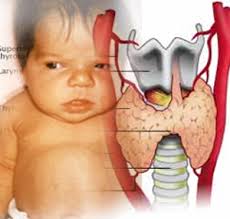 Hipotiroidismo congénito
Es una patología que resulta del déficit de hormonas tiroideas causado por alteraciones en el desarrollo de la glándula.
Deficiencia tiroidea, presente en el nacimiento que impide la adecuada producción de hormonas T3 y T4, las cuales son necesarias para un normal metabolismo, crecimiento y desarrollo del cerebro.
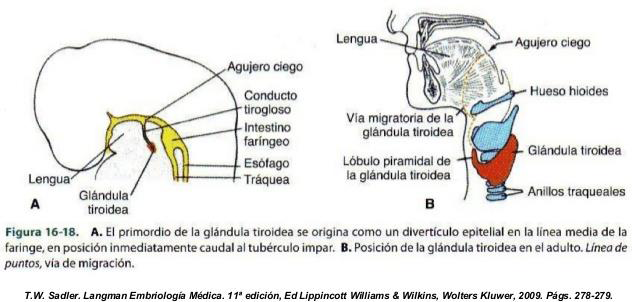 Embriogénesis: 
4ª a 8ª semana EG
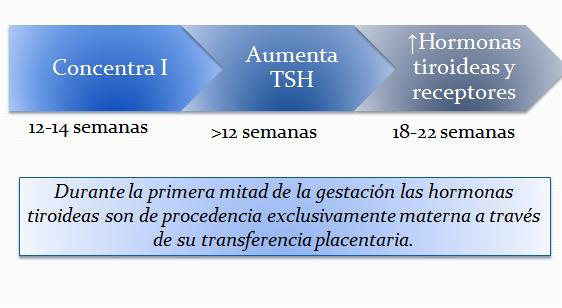 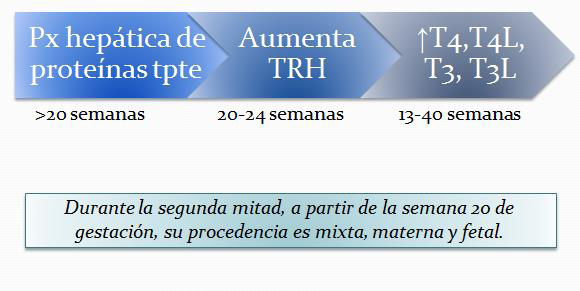 Hipotiroidismo congénito primario permanente (HCP)
Esporádico: es debido a anormalidades en el desarrollo o migración de la glándula tiroides (disgenesia tiroidea) entre 85 y 80% de los casos. La mayoríade los casos de HCP permanente son esporádicos, aproximadamente 98%. La causa más frecuente es la disgenesia y su forma más común de presentaciónes la ectopia (65%), con localización en la base de la lengua, seguida de atireosis (ausencia de la glándula tiroides) que se manifiesta en aproximadamente 30% de los casos. Se han identificado mutaciones no germinales en el gen que codifica PAX8.
Hereditarios: 
Las disgenesias familiares representan aproximadamente 2%.
La dishormonogénesis por defectos genéticos en la síntesis de hormonas tiroideas se presenta entre 15 y 20% de los casos.
Otras formas hereditarias son por insensibilidad parcial a la Hormona Tiroidea: Son dos grupos, las localizadas a nivel de la membrana celular y las relacionadas con alteraciones a nivel de receptores.
Hipotiroidismo congénito central permanente (HCC)
Afecta a 1:16,000 o 100,000 RN, se caracteriza por deficiencia de la hormona liberadora de la tiroides o tirotropina (TSH) o como parte de la llamada deficiencia hormonal hipofisaria combinada, que se acompaña de otrasdeficiencias hormonales hipofisarias como prolactina, adrenocorticotropa, de crecimiento, entre otras y, que además puede acompañarse de otros defectos anatómicos de la línea media.
 La sospecha diagnóstica surge cuando se detectan alteraciones de la línea mediacomo hipertelorismo, micropene (longitud del pene inferior a 2.5 cm) o hipoplasia de labios menores. En estos casos, el tamiz con TSH no es útil como escrutinio, por lo que estos RN requieren la determinación sérica de T4 total y libre.
Otras alteraciones que deben considerarse:

Hipotiroxinemia transitoria
Hipertirotropinemia transitoria
Hipotiroidismo primario transitorio (HPT)
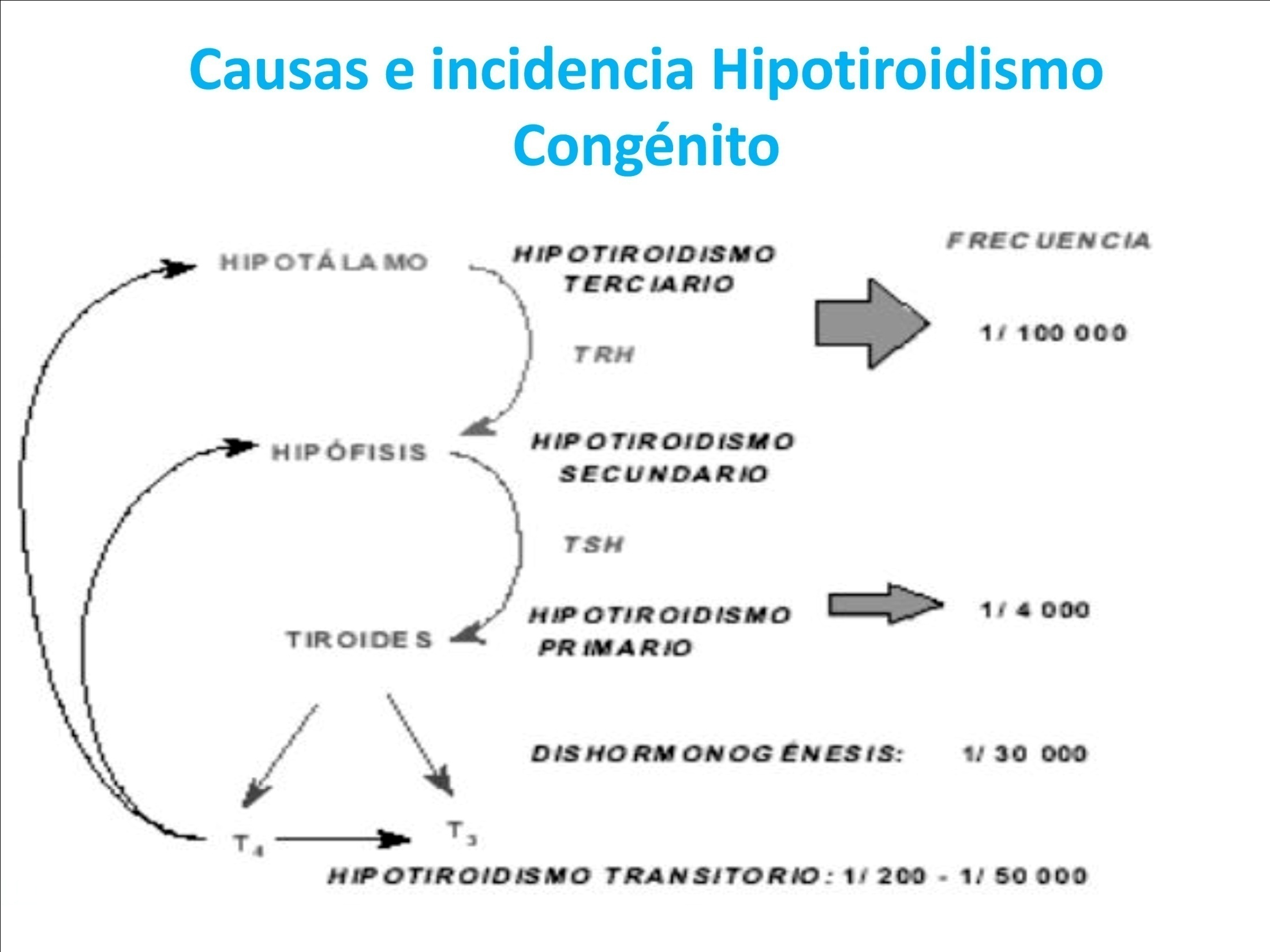 Manifestaciones Clínicas
Noventa y cinco por ciento de los RN con HC son asintomáticos o pueden presentar síntomas muy sutiles como fontanela posterior abierta (> 0.5 cm), por lo que es esencial realizar el tamiz neonatal con TSH con el fin de identificarlos y tratarlo en forma  oportuna.
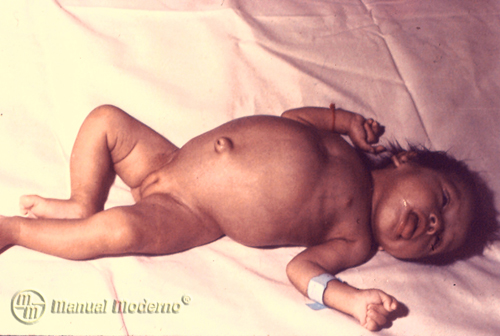 Retraso en la maduración esquelética
Macroglosia
Hernia umbilical
 Amplia fontanela posterior
Ictericia prolongada 
Letargia
Dificultad respiratoria
Hipotonía
Poca actividad
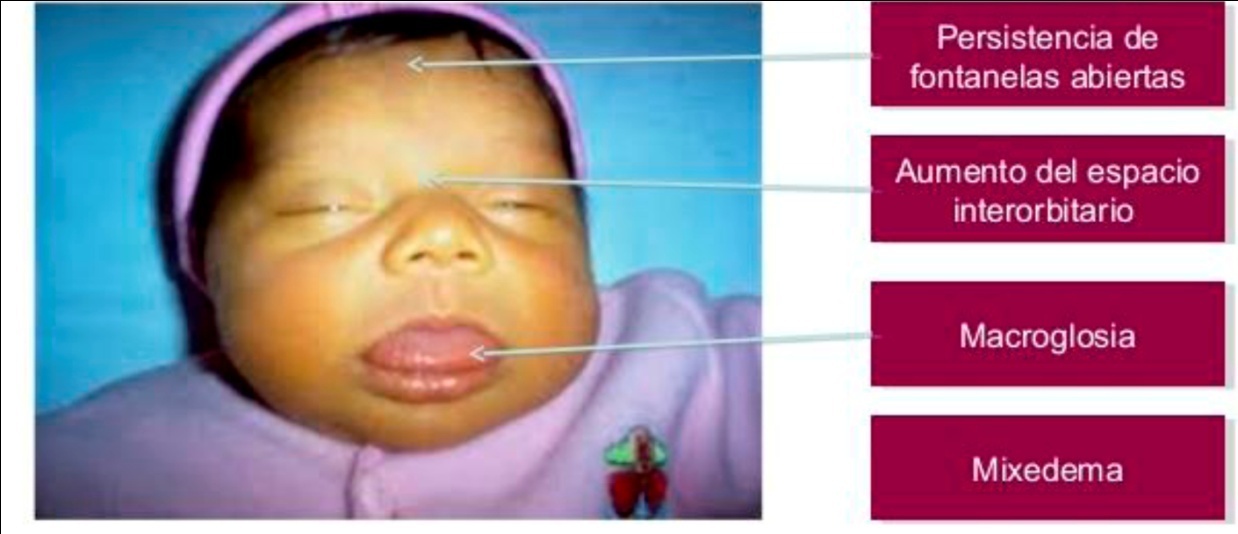 Manifestaciones Clínicas
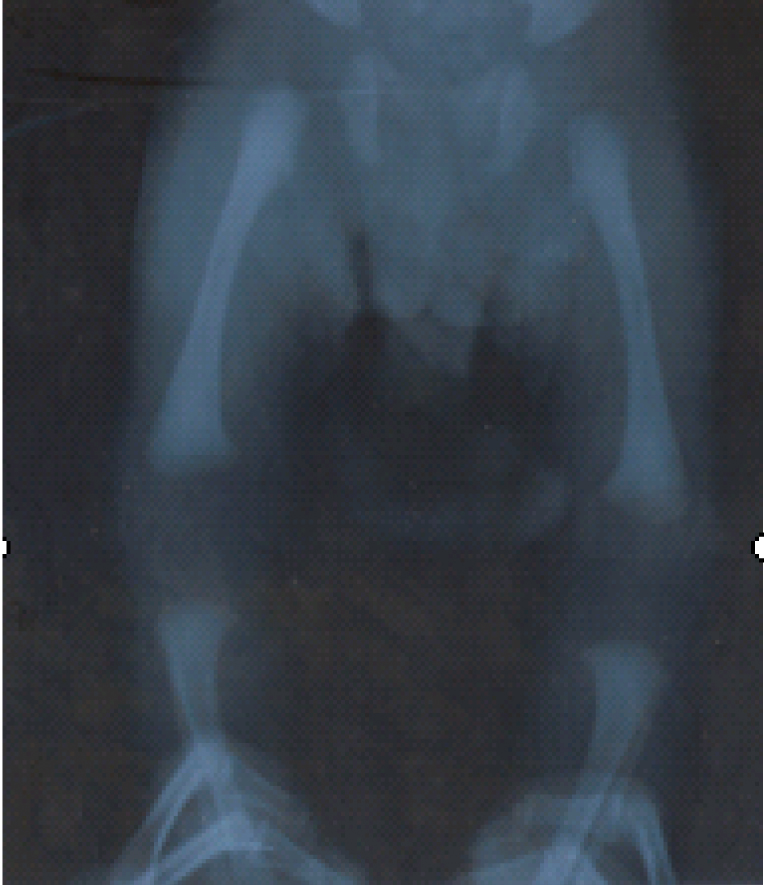 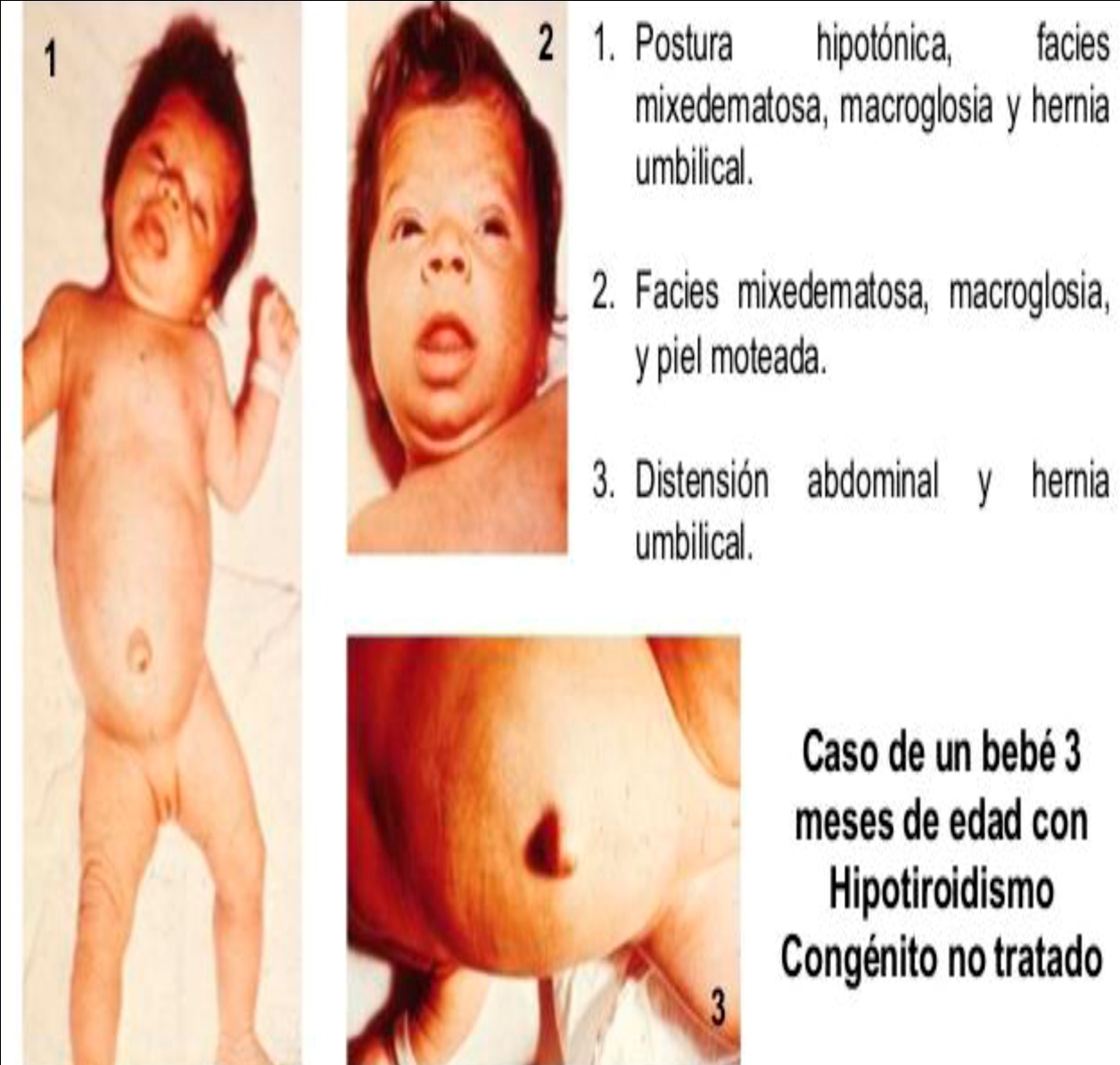 Radiografía de edad ósea miembros inferiores, vista AP.
Se observa ausencia de núcleos de osificación , epífisis distal del fémur y proximal de la tibia
DIAGNÓSTICO
Comprende dos etapas, en la primera se hace una prueba de tamizaje que identificará al RN sospechoso y la segunda es la determinación sérica confirmatoria de TSH y T4 total o libre. 
En caso de no obtener el resultado en 24 horas, iniciar tratamiento con levotiroxina para disminuir el riesgo de alteraciones del neurodesarrollo. Cuando el resultado del perfil tiroideo es normal, debe suspenderse la levotiroxina, en caso contrario  continuar tratamiento
TRATAMIENTO
El tratamiento consiste en levotiroxina vía oral, que de preferencia  debe iniciarse dentro de las primeras 2-4 semanas de vida extrauterina para evitar secuelas neurológicas.
Objetivos del tratamiento:1. Mantener la T4 libre o total T4 por arriba de la mitad superior normal durante el primer año de vida.2. Los valores objetivo durante el primer año son 10-16 mg/dL (de 130 a 206 nmol/L) y para T4 libre son de 1.4 a 2.3 ng/dL (de 18 a 30 pmol/L).3. La TSH deberá mantenerse en niveles menores de 5 µU/L.
Tratamiento: LEVOTIROXINA
•Iniciar antes de 15 días de vida
•10-15 /kg
•Si llega TSH muy alta 15 mg/kg
•Error común: subdosificación
•Pulverizar la tableta y diluir en 5 cc agua o leche
¿Cuándo iniciar levotiroxina?
El tratamiento debe iniciar inmediatamente después de tomar la muestra para pruebas confirmatorias, inclusive antes de que los resultados estén disponibles
Tratamiento: LEVOTIROXINA
•RNT una tableta de 50 mcgr      •RNPT media tableta de 50 mcgr
•En ayunas                 •Evitar dar con leche de soya
•Dar por lo menos 4 horas alejado de multivitaminas con hierro y calcio
Seguimiento
•A las 2 y 4 semanas de iniciado el tratamiento
•Cada 1 a 2 meses el primer año
•2 y 4 semanas después de modificar dosis
•Cada 3 a 4 meses: entre los 6 meses y 3 años
•Cada 6 a 12 meses: hasta el final del crecimiento
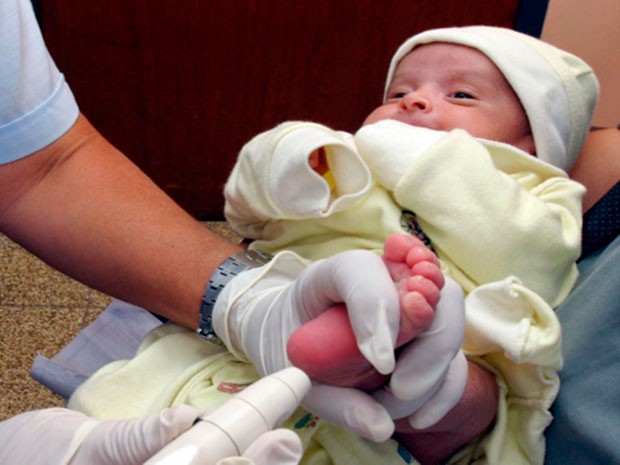 SOLO HAY UNA OPORTUNIDAD PARA HACERLO BIEN Y A TIEMPO
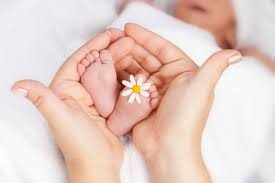